সবাইকে মনোবিজ্ঞানের মাল্টিমিডিয়া ক্লাসে স্বাগতম
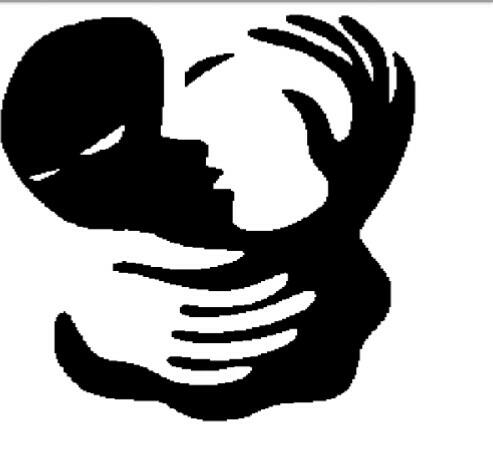 [Speaker Notes: সবাইকে মনোবিজ্ঞানের মাল্টিমিডিয়া ক্লাসে স্বাগতম]
শিক্ষকপরিচিতি ও পাঠ পরিচিতি
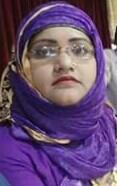 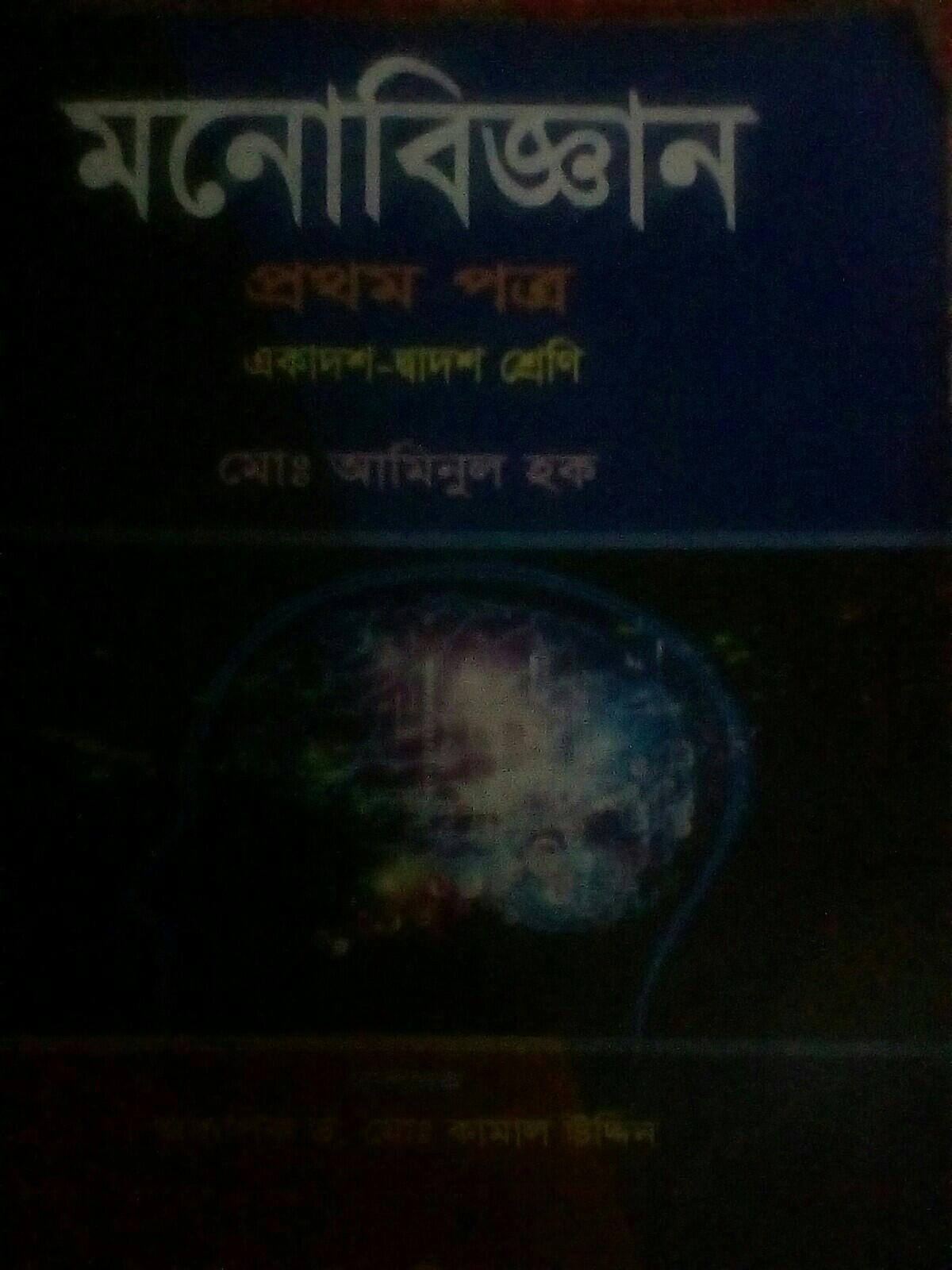 শিক্ষকপরিচিতি
পাঠপরিচিতি
ফারহানা তাসমিন
প্রভাষক (মনোবিজ্ঞান) 
আব্দুল আউয়াল বিশ্ববিদ্যালয় কলেজ,
তেলিহাটী,শ্রীপুর,গাজীপুর।
বিষয়: মনোবিজ্ঞান ১ম পত্র
শ্রেণি : দ্বাদশ
অধ্যায় : ষষ্ঠ
সংবেদন ও প্রত্যক্ষণ(Sensation &Perception) 
আজকের  পাঠ: প্রত্যক্ষণ ও প্রত্যক্ষণ সংগঠনের উপাদানসমূহ
[Speaker Notes: পাঠপরিচিতি
ফারহানা তাসমিন
প্রভাষক (মনোবিজ্ঞান) 
আব্দুল আউয়াল বিশ্ববিদ্যালয় কলেজ,
তেলিহাটী,শ্রীপুর,গাজীপুর। 
শিক্ষকপরিচিতি ও পাঠ পরিচিতি
বিষয়: মনোবিজ্ঞান ১ম পত্র
শ্রেণি : দ্বাদশ
অধ্যায় : ষষ্ঠ
সংবেদন ও প্রত্যক্ষণ(Sensation &Perception) 
আজকের  পাঠ: প্রত্যক্ষণ ও প্রত্যক্ষণ সংগঠনের উপাদানসমূহ]
ছবিটিতে কী দেখছো?
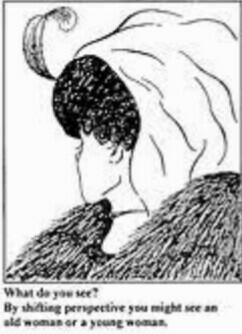 [Speaker Notes: ছবিটিতে কী দেখছো?]
কোনটি বড় আর কোনটি ছোট?
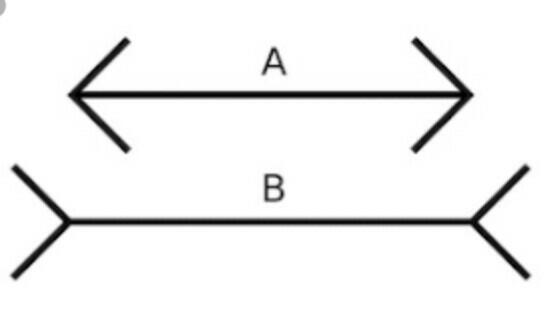 [Speaker Notes: কোনটি বড় আর কোনটি ছোট?]
এখানে দুইটি রেখাই সমান
উদ্দীপক আছে কিন্তু তাকে আমরা ভুলভাবে প্রত্যক্ষণ করি।এই ধরনের প্রত্যক্ষণকে ভ্রান্ত প্রত্যক্ষণ বলে।
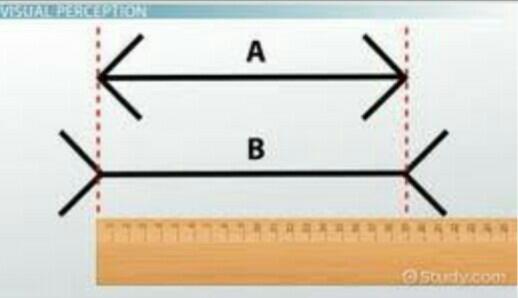 [Speaker Notes: এখানে দুইটি রেখাই সমান
উদ্দীপক আছে কিন্তু তাকে আমরা ভুলভাবে প্রত্যক্ষণ করি।এই ধরনের প্রত্যক্ষণকে ভ্রান্ত প্রত্যক্ষণ বলে।]
পাঠঘোষনা
আজকের পাঠ: “প্রত্যক্ষণ ও প্রত্যক্ষণ সংগঠনের  উদ্দীপক উপাদানসমূহ”
[Speaker Notes: পাঠঘোষনা
আজকের পাঠ: “প্রত্যক্ষণ ও প্রত্যক্ষণ সংগঠনের  উদ্দীপক উপাদানসমূহ”]
শিখনফল
এই  পাঠ শেষে শিক্ষার্থীরা-
১/প্রত্যক্ষণ কী তা বলতে পারবে। 
২/প্রত্যক্ষণ সংগঠন বলতে কী বুঝায় তা বলতে পারবে।
৩/ প্রত্যক্ষণে পটভূমি গুরুত্বপূর্ণ কেন তা বলতে পারবে।
৪/ প্রতীক গুরুত্বপূর্ণ কেন তা বলতে পারবে।
৫/প্রত্যক্ষণে প্রভাব বিস্তারকারী উদ্দীপক  উপাদানসমূহ ব্যাখ্যা করতে পারবে।
[Speaker Notes: শিখনফল
এই  পাঠ শেষে শিক্ষার্থীরা-
১/প্রত্যক্ষণ কী তা বলতে পারবে। 
২/প্রত্যক্ষণ সংগঠন বলতে কী বুঝায় তা বলতে পারবে।
৩/ প্রত্যক্ষণে পটভূমি গুরুত্বপূর্ণ কেন তা বলতে পারবে।
৪/ প্রতীক গুরুত্বপূর্ণ কেন তা বলতে পারবে।
৫/প্রত্যক্ষণে প্রভাব বিস্তারকারী উদ্দীপক  উপাদানসমূহ ব্যাখ্যা করতে পারবে।]
পূর্বজ্ঞানযাচাই
#উদ্দীপকের প্রাথমিক চেতনাবোধকে কী বলে?
(ক) বুদ্ধি
(খ) ব্যক্তিত্ব
(গ) সংবেদন
(ঘ)প্রত্যক্ষণ
#সংবেদন সৃষ্টিরর জন্য কী প্রয়োজন?
(ক)সংকেত
(খ) উদ্দীপক
(গ) পাকস্হলী
(ঘ) শব্দ
[Speaker Notes: পূর্বজ্ঞানযাচাই]
# মর্গান কিং ও সঙ্গীদের মতে, “পৃথিবীকে যেভাব দেখা,শুনা,অনুভব করা,স্বাদ নেয়া,গন্ধ নেয়া হয় তাকে প্রত্যক্ষণ বলে।অন্যভাবে, একজন ব্যক্তি যা কিছু অভিজ্ঞতা লাভ করে তাকেই  প্রত্যক্ষণ বলে।”
[Speaker Notes: # মর্গান কিং ও সঙ্গীদের মতে, “পৃথিবীকে যেভাব দেখা,শুনা,অনুভব করা,স্বাদ নেয়া,গন্ধ নেয়া হয় তাকে প্রত্যক্ষণ বলে।অন্যভাবে, একজন ব্যক্তি যা কিছু অভিজ্ঞতা লাভ করে তাকেই  প্রত্যক্ষণ বলে।”]
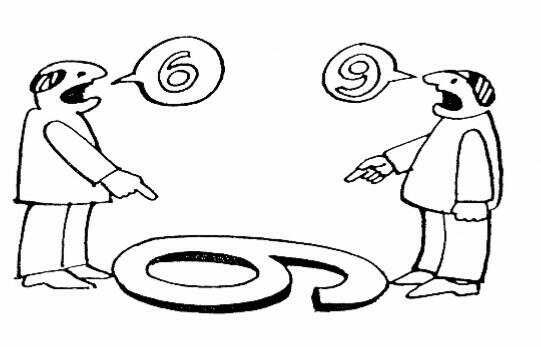 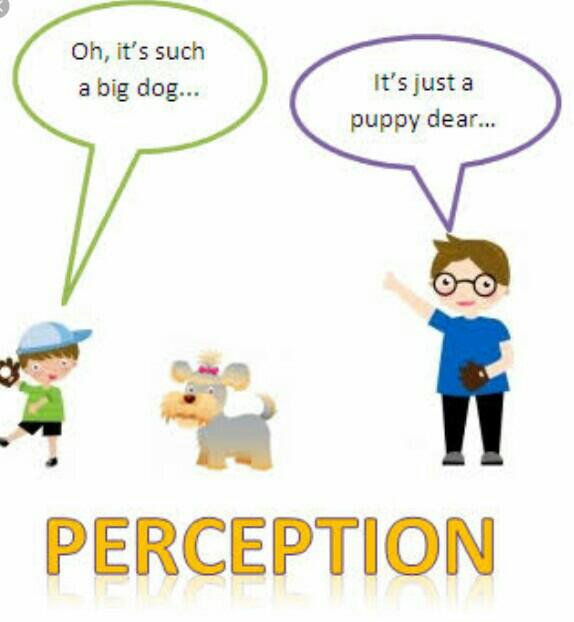 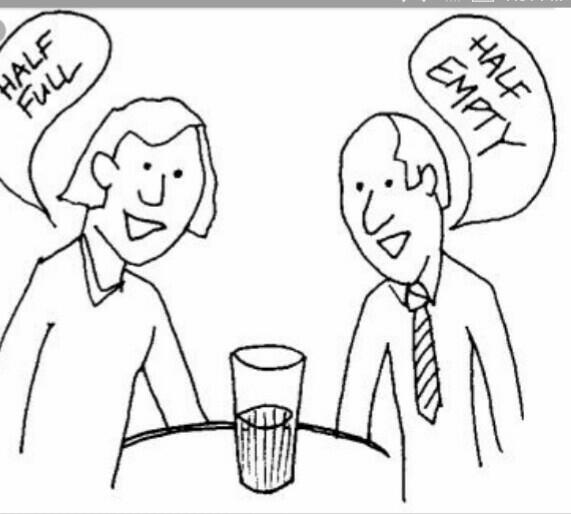 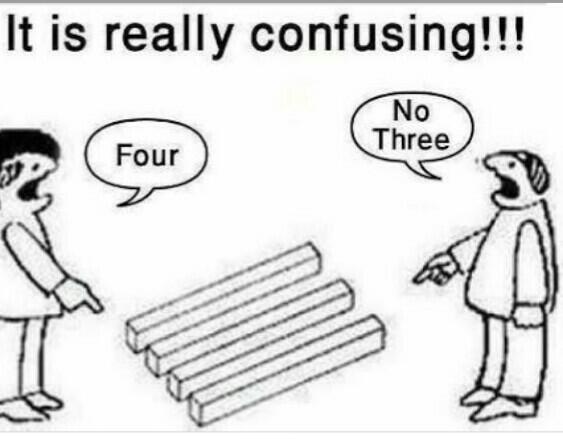 সংবেদনের ব্যাখ্যা বা অর্থবোধের নাম কী?
(ক) বুদ্ধি    (খ) ব্যক্তিত্ব   ( গ) সংবেদন    ( ঘ) প্রত্যক্ষণ
[Speaker Notes: সংবেদনের ব্যাখ্যা বা অর্থবোধের নাম কী?
(ক) বুদ্ধি    (খ) ব্যক্তিত্ব   ( গ) সংবেদন    ( ঘ) প্রত্যক্ষণ]
প্রত্যক্ষণ সংগঠনের উপাদানসমূহ(Factors)
(১)উদ্দীপক উপাদান(Stimulus factors)
 (২) জৈবিক  উপাদান(Organismic factors)
  (৩)কেন্দ্রীয়  উপাদান ( Central factors)
[Speaker Notes: প্রত্যক্ষণ সংগঠনের উপাদানসমূহ(Factors) 
 (১)উদ্দীপক উপাদান(Stimulus factors)
 (২) জৈবিক  উপাদান(Organismic factors)
  (৩)কেন্দ্রীয়  উপাদান ( Central factors)]
প্রত্যক্ষণ সংগঠনের উদ্দীপক উপাদান(Stimulus factors)
#খন্ড খন্ড অনেকগুলো সংবেদন একত্রে সংগঠিত হয়ে একটি আলাদারুপে প্রত্যক্ষিত হওয়ার প্রবণতাকে প্রত্যক্ষণ সংগঠন বলে।
#উদ্দীপকের যে  বৈশিষ্ট্যগুলো  সংগঠন  প্রবণতাকে চালিত করে তাকে প্রত্যক্ষণ সংগঠন  প্রবণতা বলে।
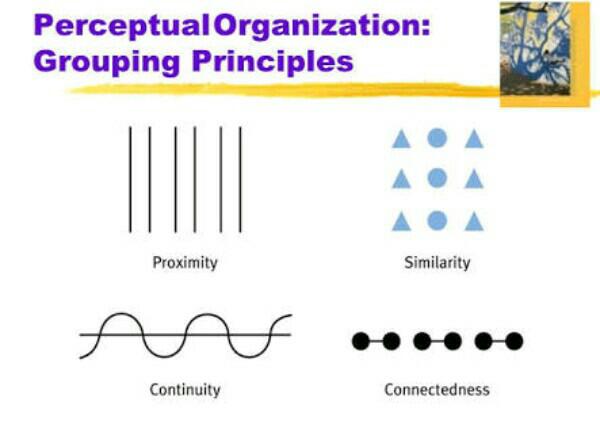 [Speaker Notes: প্রত্যক্ষণ সংগঠনের উদ্দীপক উপাদান(Stimulus factors) 
#খন্ড খন্ড অনেকগুলো সংবেদন একত্রে সংগঠিত হয়ে একটি আলাদারুপে প্রত্যক্ষিত হওয়ার প্রবণতাকে প্রত্যক্ষণ সংগঠন বলে।
#উদ্দীপকের যে  বৈশিষ্ট্যগুলো  সংগঠন  প্রবণতাকে চালিত করে তাকে প্রত্যক্ষণ সংগঠন  প্রবণতা বলে।]
একক কাজ
প্রত্যক্ষণ সংগঠন কাকে বলে?
প্রত্যক্ষণ সংগঠন প্রবণতা কাকে বলে?
[Speaker Notes: একক কাজ
প্রত্যক্ষণ সংগঠন কাকে বলে?
প্রত্যক্ষণ সংগঠন প্রবণতা কাকে বলে?]
চিত্র- পটভূমি সম্পর্ক(Figure – ground relation)
[Speaker Notes: চিত্র- পটভূমি সম্পর্ক(Figure – ground relation)]
চিত্র- পটভূমি সম্পর্ক
চিত্র- পটভূমি সম্পর্ক
[Speaker Notes: চিত্র- পটভূমি সম্পর্ক]
১/নির্দিষ্ট আকার ও সীমারেখা আছ-
(ক) পটভূমির   (খ) প্রতীকের   (গ) শব্দের    (ঘ) আলোর
২/নির্দিষ্ট সীমারেখা নেই-
(ক) পটভূমির   ( খ) প্রতীকের        (গ) ফুলের    ( ঘ) শব্দের
[Speaker Notes: ১/নির্দিষ্ট আকার ও সীমারেখা আছ-
(ক) পটভূমির   (খ) প্রতীকের   (গ) শব্দের    (ঘ) আলোর
২/নির্দিষ্ট সীমারেখা নেই-
(ক) পটভূমির   ( খ) প্রতীকের        (গ) ফুলের    ( ঘ) শব্দের]
সাদৃশ্য(Similarity)
[Speaker Notes: সাদৃশ্য(Similarity)]
মূল্যায়নসাদৃশ্য  প্রত্যক্ষণ সংগঠনের কোন ধরনের উপাদান?(ক) উদ্দীপক উপাদান   ( খ) জৈবিক উপাদান    (গ) কেন্দ্রীয় উপাদান    (ঘ) সামাজিক উপাদান।
[Speaker Notes: মূল্যায়ন
সাদৃশ্য  প্রত্যক্ষণ সংগঠনের কোন ধরনের উপাদান?
(ক) উদ্দীপক উপাদান   ( খ) জৈবিক উপাদান    (গ) কেন্দ্রীয় উপাদান    (ঘ) সামাজিক উপাদান।]
প্রতিসাম্য (Symmetry)
[Speaker Notes: প্রতিসাম্য (Symmetry)]
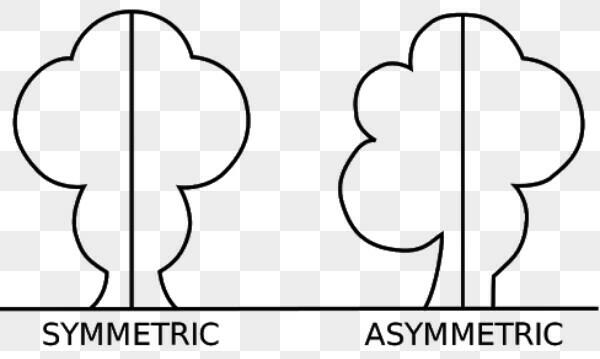 উত্তম অগ্রগতি (Good Continuation)
[Speaker Notes: উত্তম অগ্রগতি (Good Continuation)]
সাধারণ ধর্ম(Common fate)
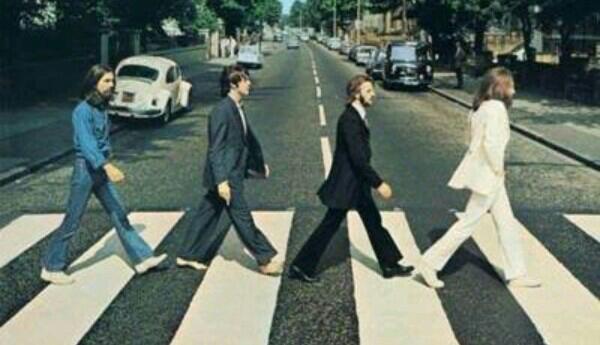 [Speaker Notes: সাধারণ ধর্ম(Common fate)]
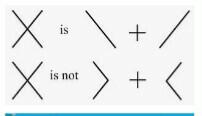 ফাঁকা পূরণ (Closure)
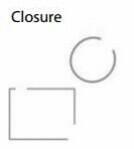 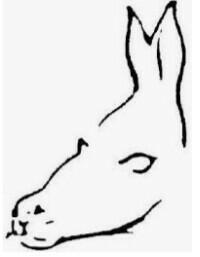 [Speaker Notes: ফাঁকা পূরণ (Closure)]
মূল্যায়ন
১/প্রত্যক্ষণ কী? 
২/প্রত্যক্ষণ সংগঠন বলতে কী বুঝায়?
৩/ প্রত্যক্ষণে পটভূমি গুরুত্বপূর্ণ কেন?
৪/ প্রতীক গুরুত্বপূর্ণ কেন?
[Speaker Notes: মূল্যায়ন]
দলীয় কাজ
__  ___     ___  প্রত্যক্ষণ সংগঠনের উপাদান__________
                                                        । 
                                                        ।  __________________________।____________________
।                                                        ।                                         । 
ক                                            জৈবিক উপাদান         কেন্দ্রীয় উপাদান
#ক    চিহ্নিত  উপাদানসমূহ ব্যাখ্যা কর।
[Speaker Notes: দলীয় কাজ
                             __  ___     ___  প্রত্যক্ষণ সংগঠনের উপাদান__________
                                                        । 
                                                        ।  __________________________।____________________
।                                                        ।                                         । 
ক                                            জৈবিক উপাদান         কেন্দ্রীয় উপাদান
#ক    চিহ্নিত  উপাদানসমূহ ব্যাখ্যা কর।]
বাড়িরকাজ
১/প্রত্যক্ষণ কী? 
২/প্রত্যক্ষণ সংগঠন বলতে কী বুঝায়?
৩/ প্রত্যক্ষণে পটভূমি গুরুত্বপূর্ণ কেন?
৪/ প্রতীক গুরুত্বপূর্ণ কেন?
৫/প্রত্যক্ষণে প্রভাব বিস্তারকারী উদ্দীপক  উপাদানসমূহ ব্যাখ্যা কর।
[Speaker Notes: বাড়িরকাজ]
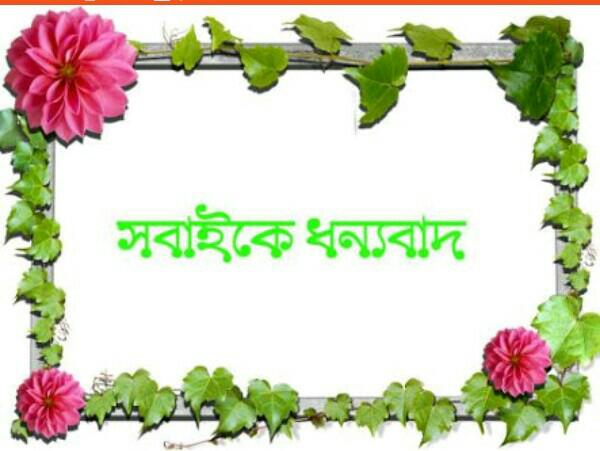